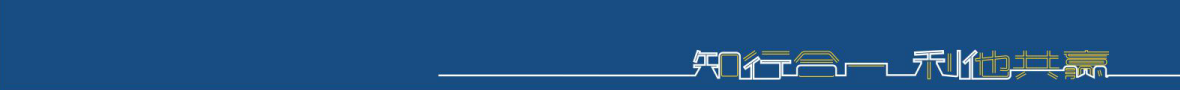 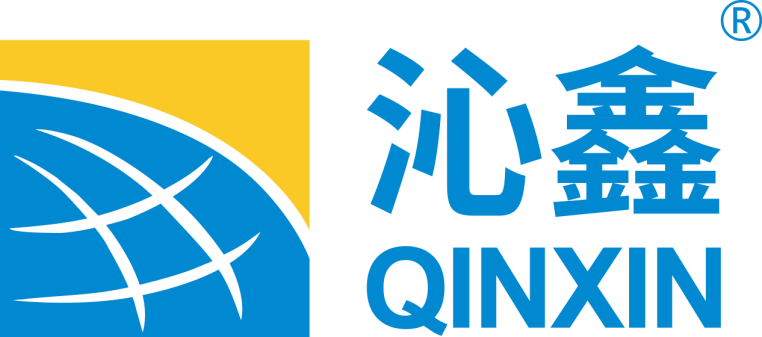 Contact: Carrie Chen 
Email: carrie@dgqinxin.com
Phone/wechat: +  13544688138
Commercial  Induction tabletop cooker
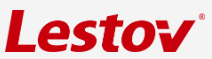 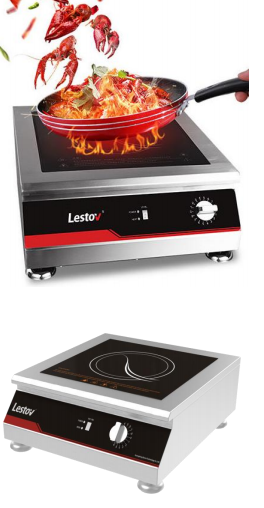 Component of Induction tabletop cooker
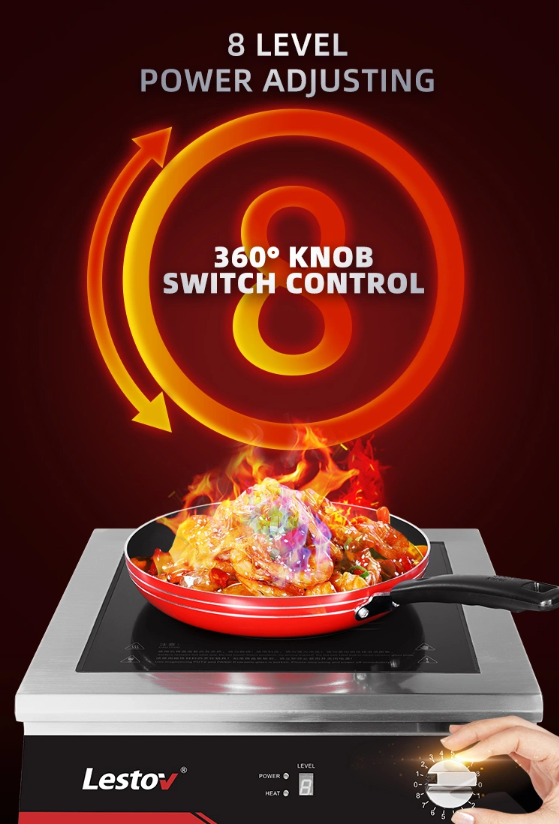 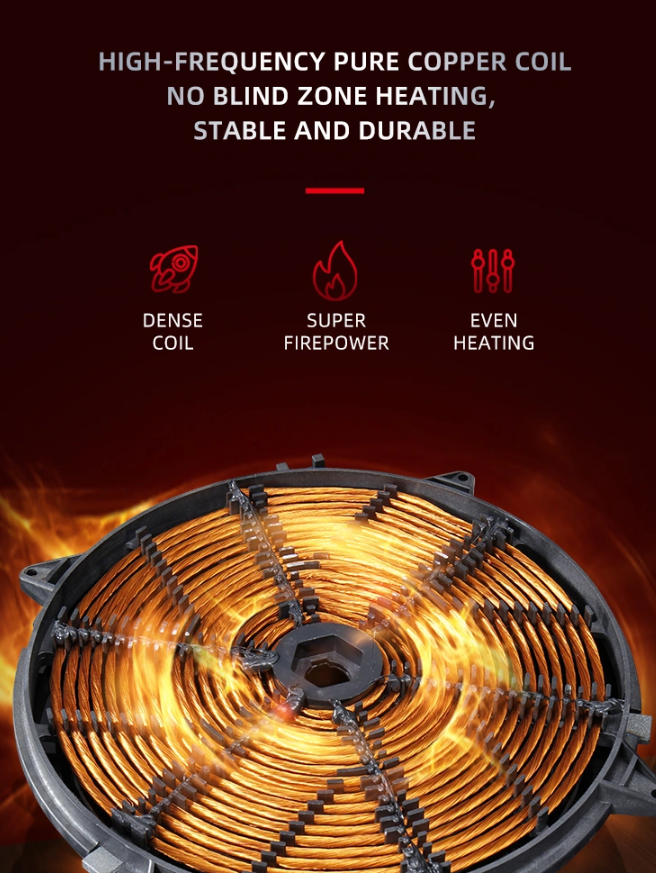 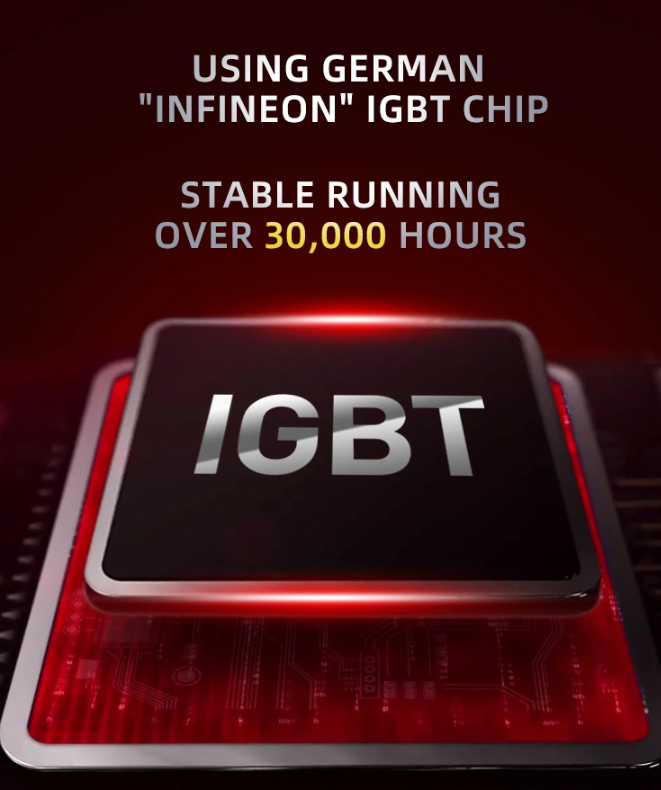 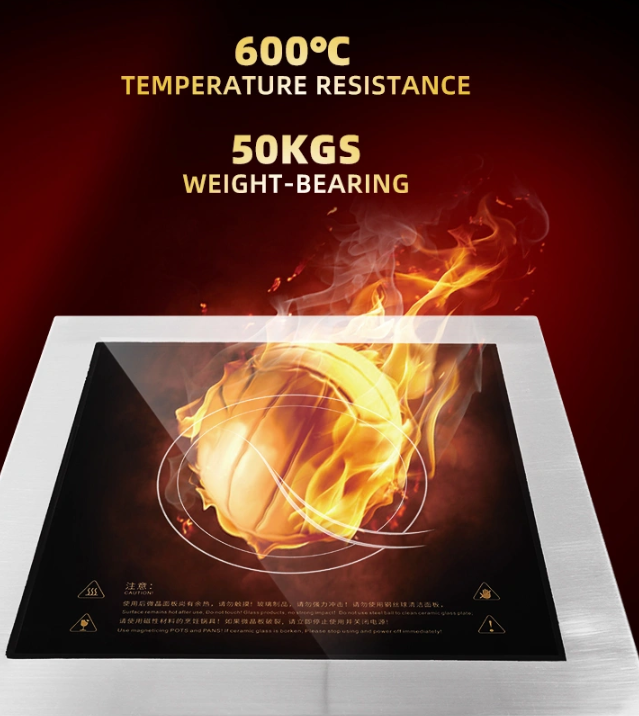 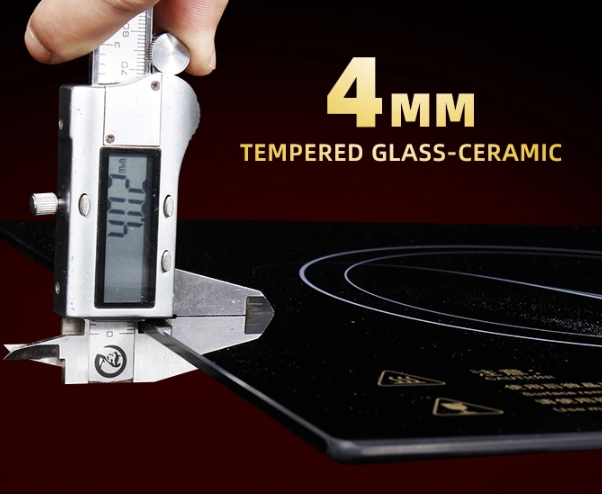 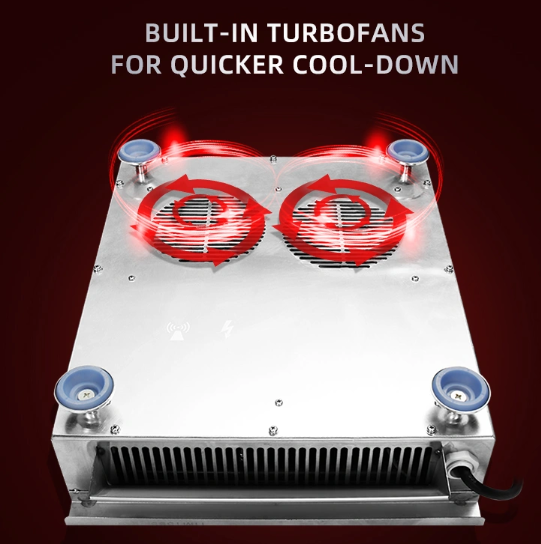 Anti-Slip foot design
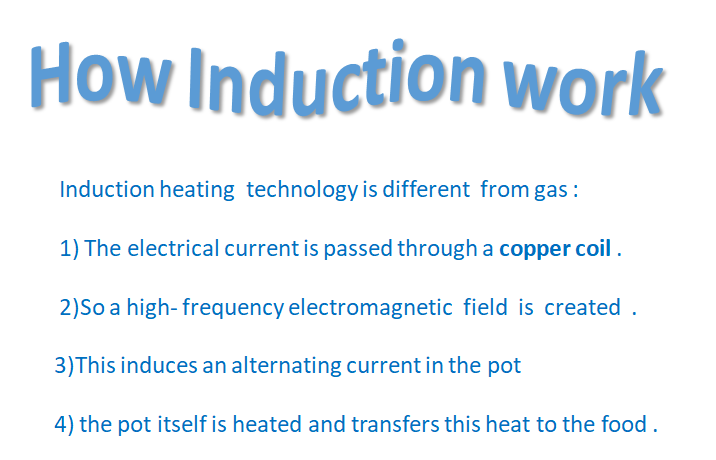 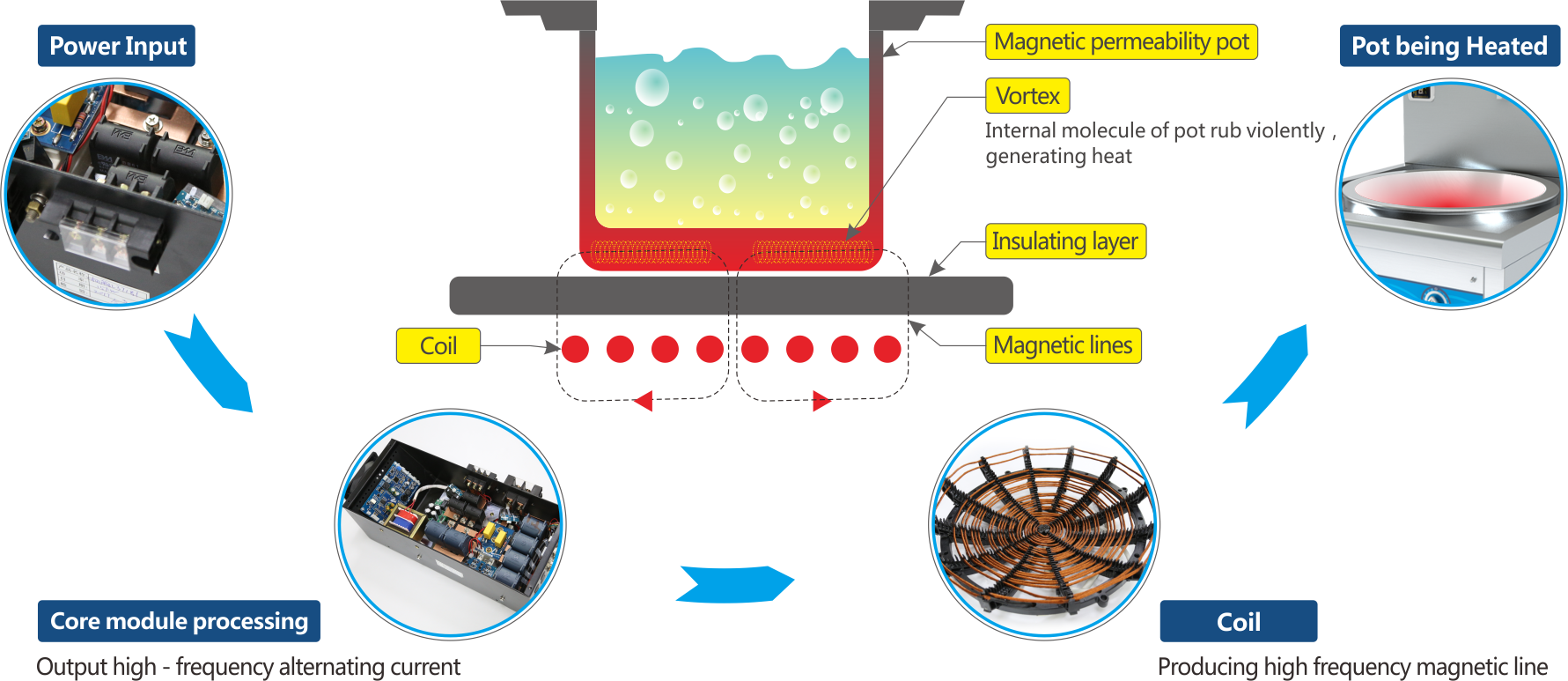 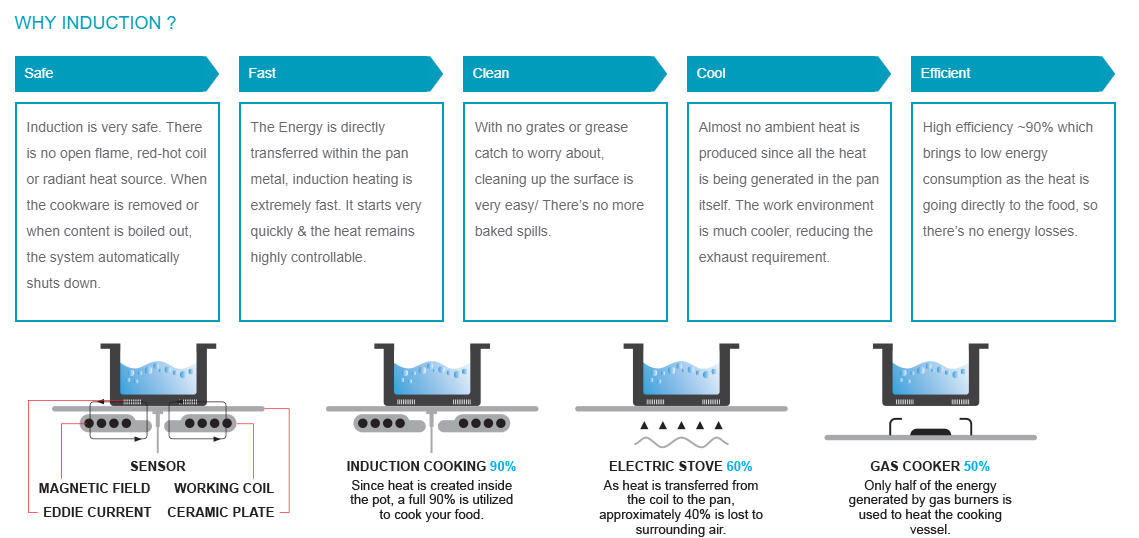